Psalm 23:1–4
1 The Lord is my shepherd; I shall not want. 2 He makes me lie down in green pastures. He leads me beside still waters. 3 He restores my soul. He leads me in paths of righteousness for his name’s sake. 4 Even though I walk through the valley of the shadow of death, I will fear no evil, for you are with me; your rod and your staff, they comfort me.
Psalm 23:5–6
5 You prepare a table before me in the presence of my enemies; you anoint my head with oil; my cup overflows. 6 Surely goodness and mercy shall follow me all the days of my life, and I shall dwell in the house of the Lord forever.
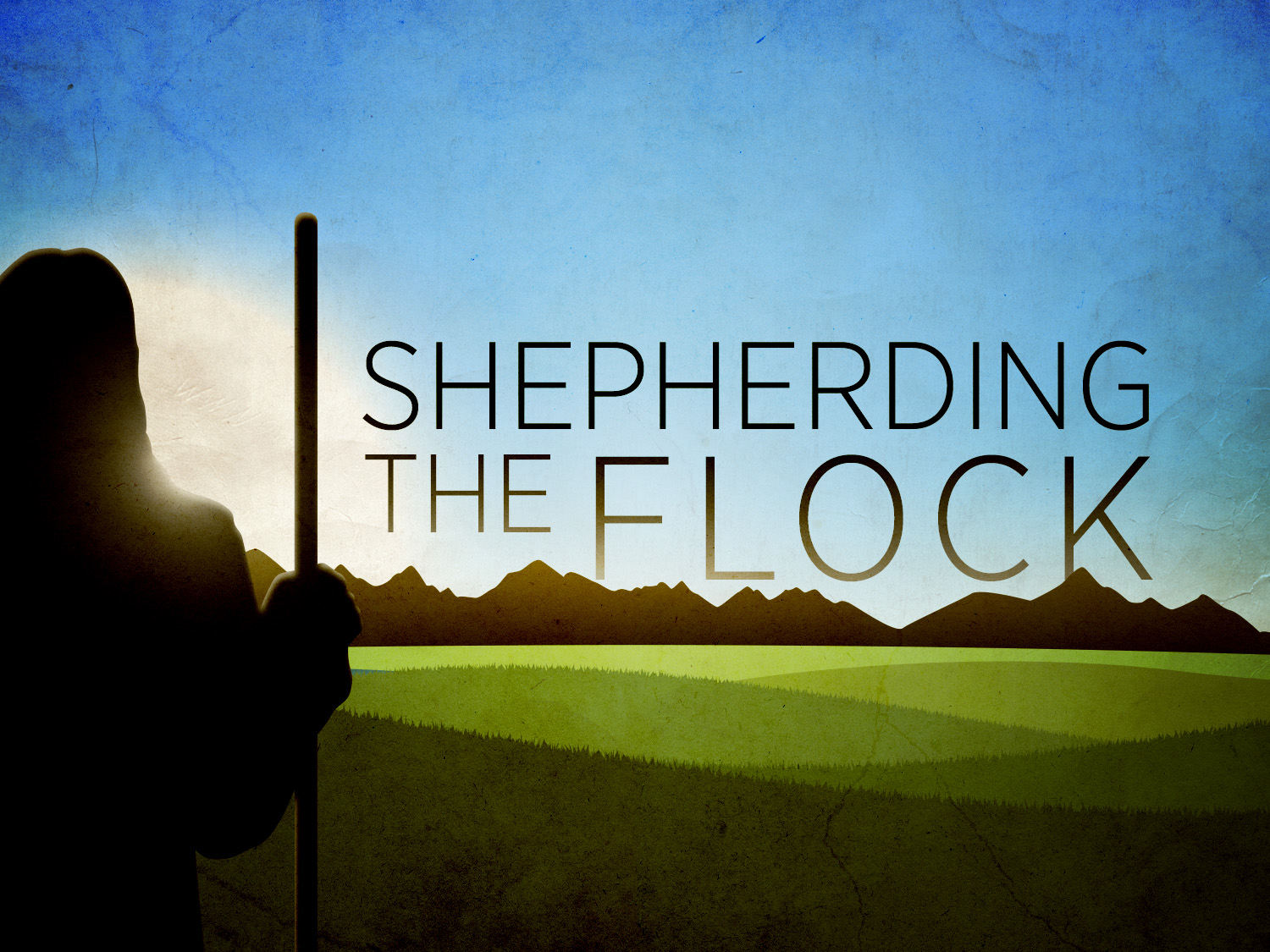 Shepherds must lead the sheep.
Psalm 23:2–3
Sheep must be constantly led. 
John 10:3–4
Shepherds must feed the sheep.
Psalm 23:5
This requires great preparation.
Titus 1:9
Shepherds must protect the sheep.
Psalm 23:4–5
Acts 20:28–32; Titus 1:10–11
This would include discipline. 
Psalm 23:4; 1 Corinthians 5:4–13
Shepherds must restore the sheep.
Psalm 23:3
Matthew 9:36
Luke 15:4–5
Ezekiel 34:4